TRƯỜNG TIỂU HỌC GIANG BIÊN
----------o0o----------
MÔN ĐỊA LÍ LỚP 4
BÀI 15: Thủ đô Hà Nội
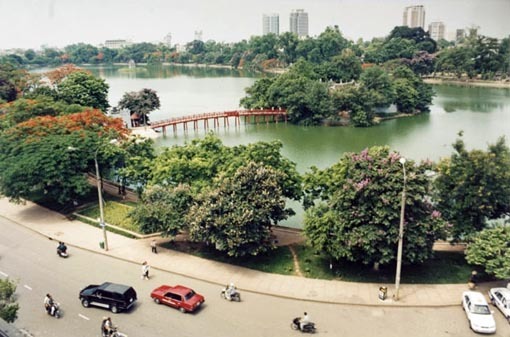 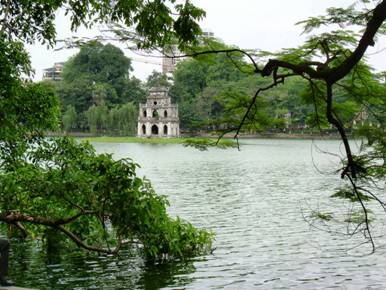 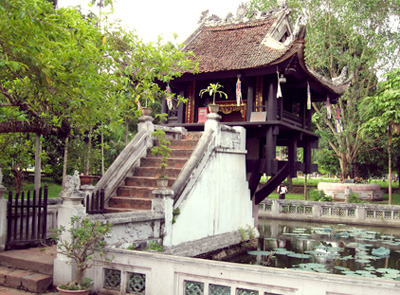 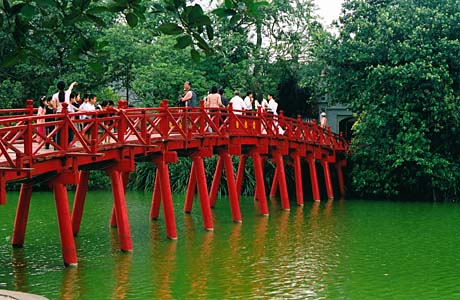 Lời bài hát vừa nhắc đến địa danh danh nào?
A. Thành phố Hồ Chí Minh
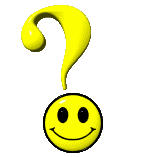 B.  Hưng Yên
C. Đà Nẵng
D. Hà Nội
Yêu cầu cần đạt:
1. Xác định được vị trí của thủ đô Hà Nội trên bản đồ (lược đồ).
2. Nêu được một số đặc điểm chủ yếu của thành phố Hà Nội.
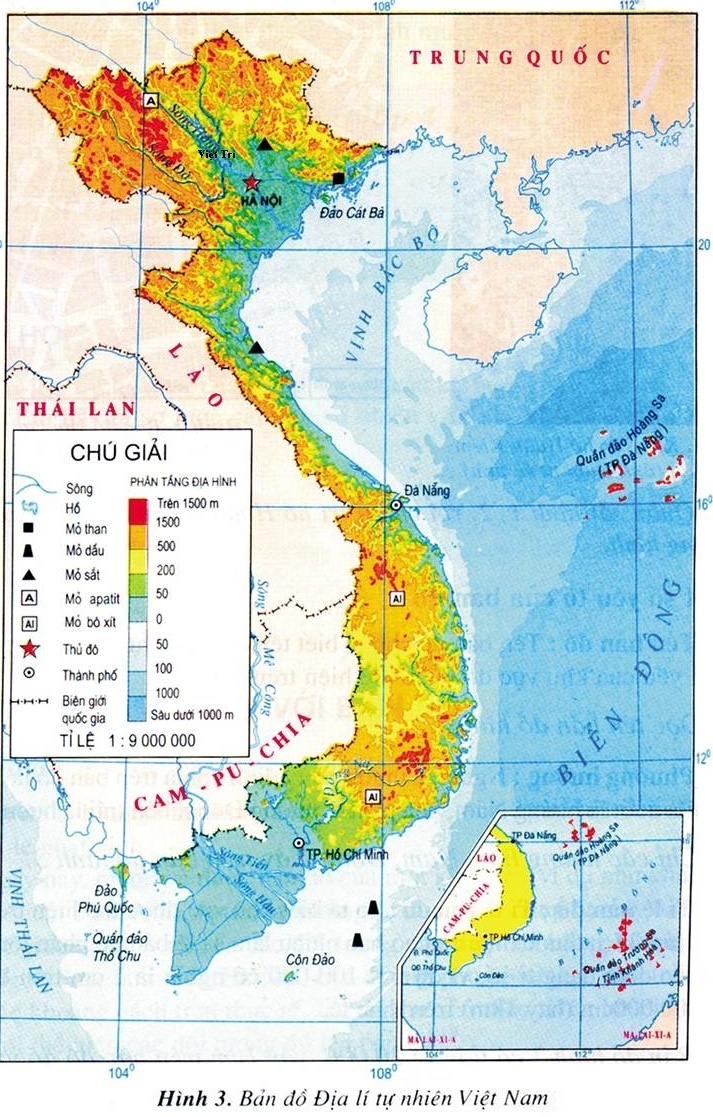 1. Thủ đô Hà Nội nằm ở trung tâm  đồng bằng Bắc Bộ.
Quan sát bản đồ địa lí tự nhiên Việt Nam và nhận xét về vị trí của Thủ đô Hà Nội?
Thủ đô Hà Nội nằm ở trung tâm đồng bằng Bắc Bộ
*Quan sát lược đồ hình 1 SGK trang 109, em hãy:
Thái Nguyên
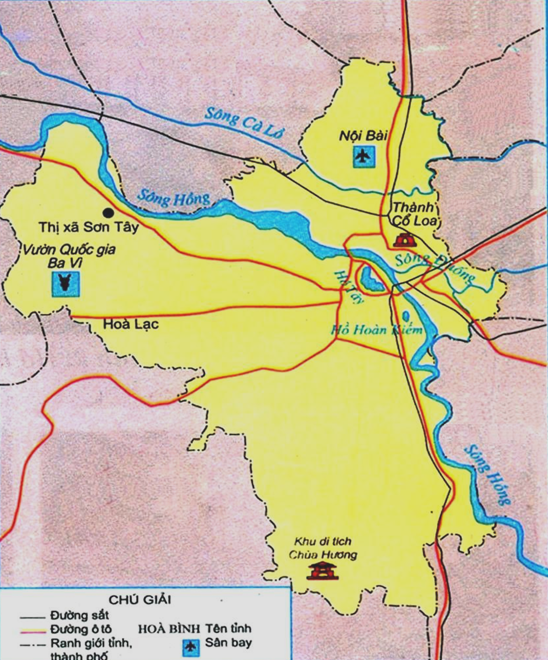 Vĩnh Phúc
Bắc Giang
Phú
Thọ
Xác định vị trí của Hà Nội trên lược đồ và cho biết Hà Nội giáp với những tỉnh nào?
Bắc Ninh
Hưng Yên
Hòa Bình
Hà Nam
Hình 1: Lược đồ Thủ đô Hà Nội
Thái Nguyên
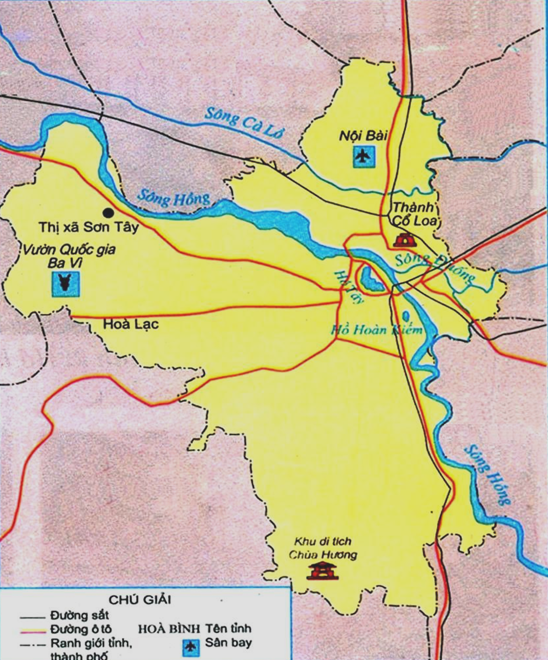 Vĩnh Phúc
- Vị trí của Hà Nội trên lược đồ.
Bắc Giang
Phú
Thọ
Bắc Ninh
Hưng Yên
Hòa Bình
Hà Nam
Hình 1: Lược đồ Thủ đô Hà Nội
Hà Nam
Thái Nguyên
Thái Nguyên
- Hà Nội tiếp giáp với các tỉnh:
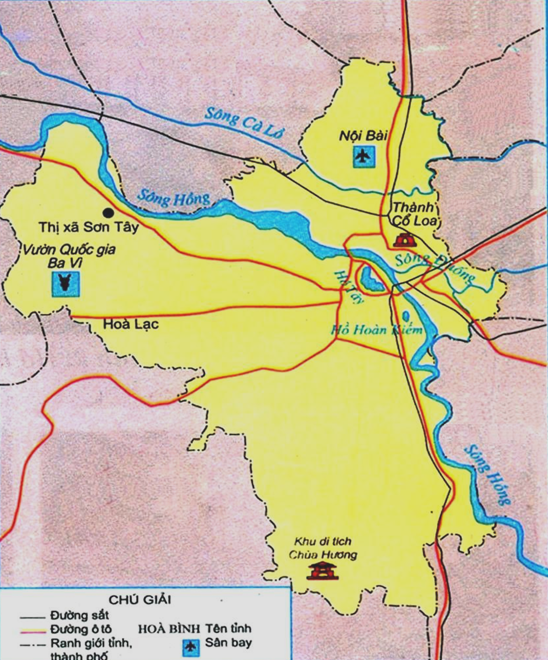 Vĩnh Phúc
Vĩnh Phúc
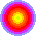 Phú
Thọ
Phú
Thọ
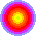 Bắc Giang
Bắc Giang
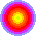 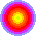 Vĩnh Phúc
Bắc Ninh
Bắc Ninh
Thái Nguyên
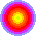 Hoà Bình
Hà Nam
Hưng Yên
Hưng Yên
Hưng Yên
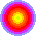 Bắc Ninh
Hòa Bình
Hòa Bình
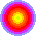 Bắc Giang
Hà Nam
Hà Nam
Phú Thọ
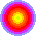 Hình 1: Lược đồ Thủ đô Hà Nội
* Quan sát lược đồ hình 1, cho biết:
Thái Nguyên
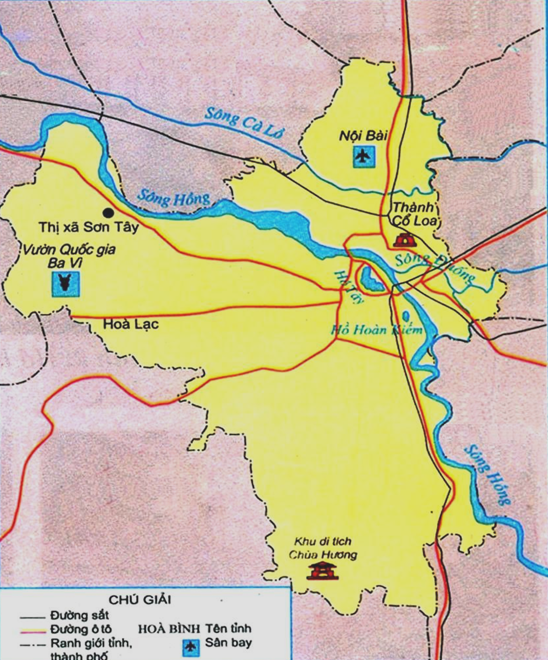 Vĩnh Phúc
Bắc Giang
Phú
Thọ
Từ Hà Nội có thể đi tới các tỉnh khác bằng các loại đường giao thông nào?
Bắc Ninh
Trả lời câu hỏi trong ứng dụng Wordwall
Hưng Yên
Hòa Bình
Hà Nam
Hình 1: Lược đồ thủ đô Hà Nội
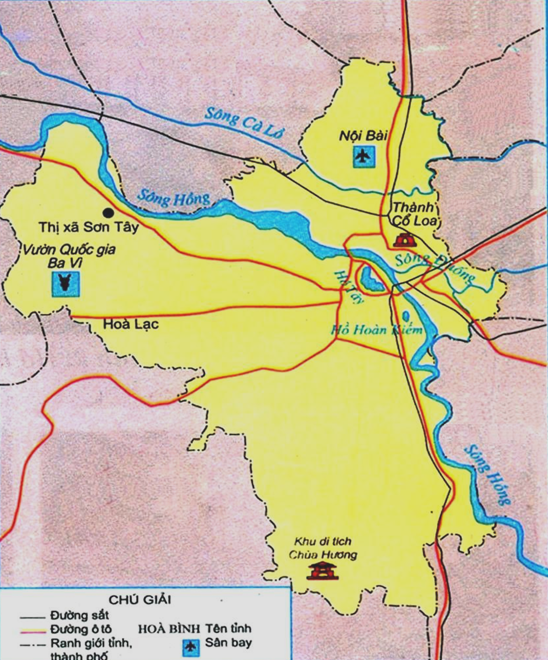 Thái Nguyên
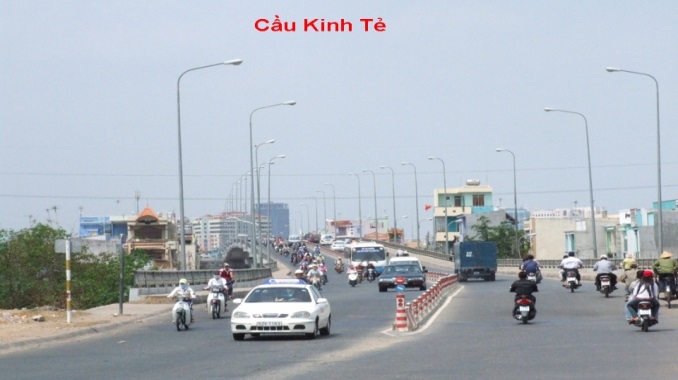 Vĩnh Phúc
Phú
Thọ
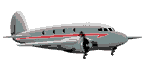 Bắc Giang
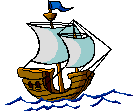 Bắc Ninh
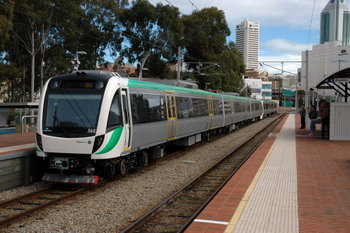 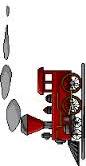 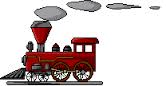 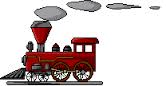 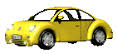 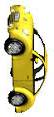 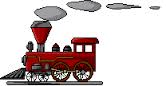 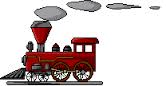 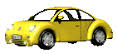 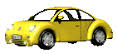 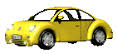 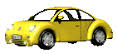 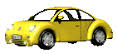 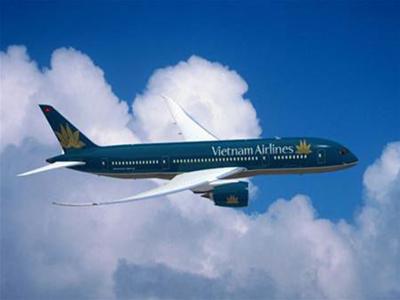 Hưng Yên
Hòa Bình
Hà Nam
Hình 1: Lược đồ Thủ đô Hà Nội
1. Thủ đô Hà Nội nằm ở trung tâm đồng bằng Bắc Bộ.
Thủ đô Hà Nội nằm ở trung tâm đồng bằng Bắc Bộ, nơi có sông Hồng chảy qua, rất thuận lợi cho việc giao lưu với các địa phương trong nước và thế giới.
2. Thành phố cổ đang ngày càng phát triển
- Dựa vào kiến thức lịch sử em hãy cho biết: Nhà vua Lí Công Uẩn rời đô từ Hoa Lư về thành Đại La năm bao nhiêu?
- Nhà vua Lí Công Uẩn rời đô từ Hoa Lư về thành Đại La năm 1010.
- Khi đó nhà vua đổi tên kinh đô là gì?
- Khi đó kinh đô được đặt tên là Thăng Long
- Vậy tính đến nay Hà Nội đã được bao nhiêu tuổi?
Cho đến nay vùng đất Thăng Long đã hơn 1000 năm tuổi, đã thay đổi rất nhiều tên như Đại La, Đông Đô, Đông Quan…
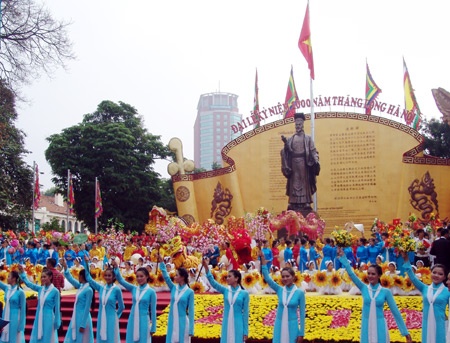 Đại lễ kỉ niệm 1000 năm Thăng Long Hà Nội
2. Thành phố cổ đang ngày càng phát triển
Dựa vào thông tin trong SGK trang 110, kết hợp nội dung video, cho biết: khu phố cổ và phố mới có đặc điểm gì khác nhau (về nhà cửa, đường phố,…)
Phiếu bài tập
2. Thành phố cổ đang ngày càng phát triển
Các phố cổ nằm gần hồ Hoàn Kiếm. Hà Nội đang được mở rộng và hiện đại hơn.
Các khu phố cổ Hà Nội nằm gần địa điểm nào?
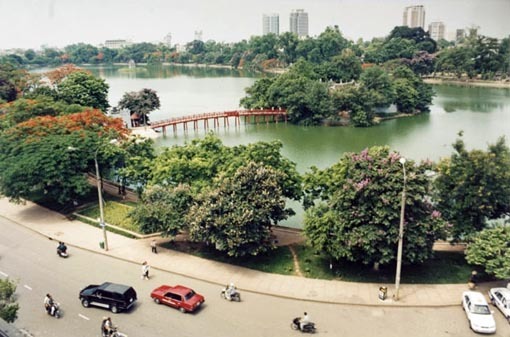 Hồ Hoàn Kiếm
3. Hà Nội – trung tâm chính trị, văn hóa, khoa học và kinh tế lớn của cả nước
Hà Nội
Trung tâm 
chính trị
Trung tâm 
văn hoá, khoa học
Trung tâm 
kinh tế lớn
Đọc SGK trang 111 và tìm minh chứng cho thấy Hà Nội là trung tâm chính trị; trung tâm văn hóa, khoa học; trung tâm kinh tế lớn của cả nước ?
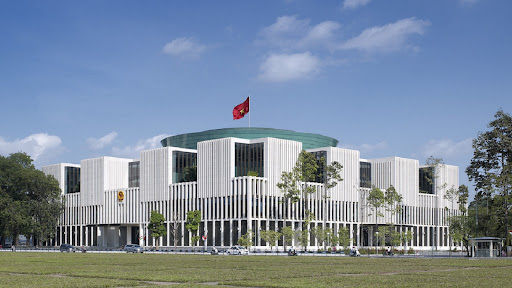 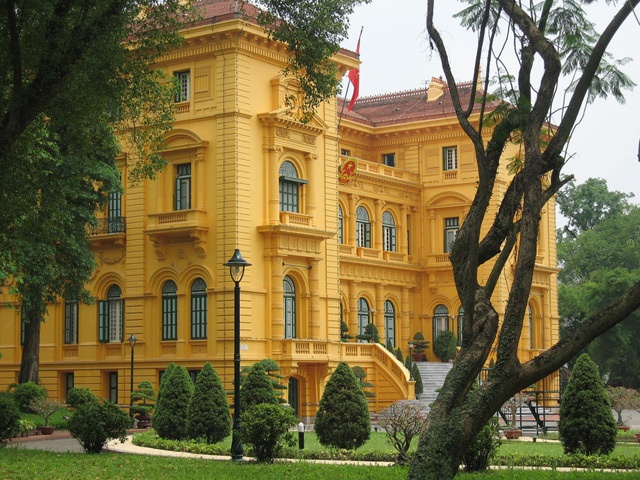 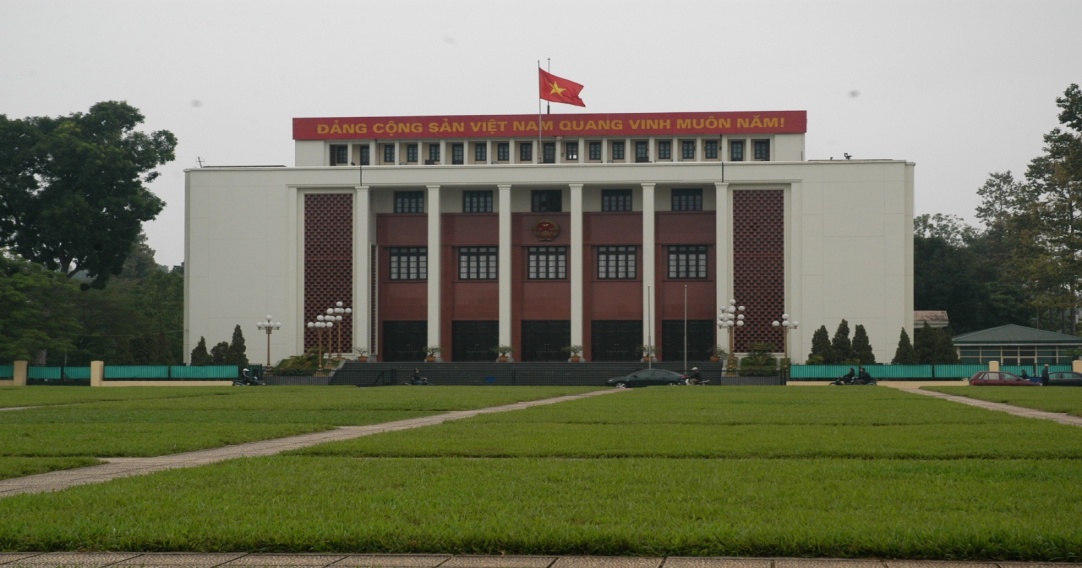 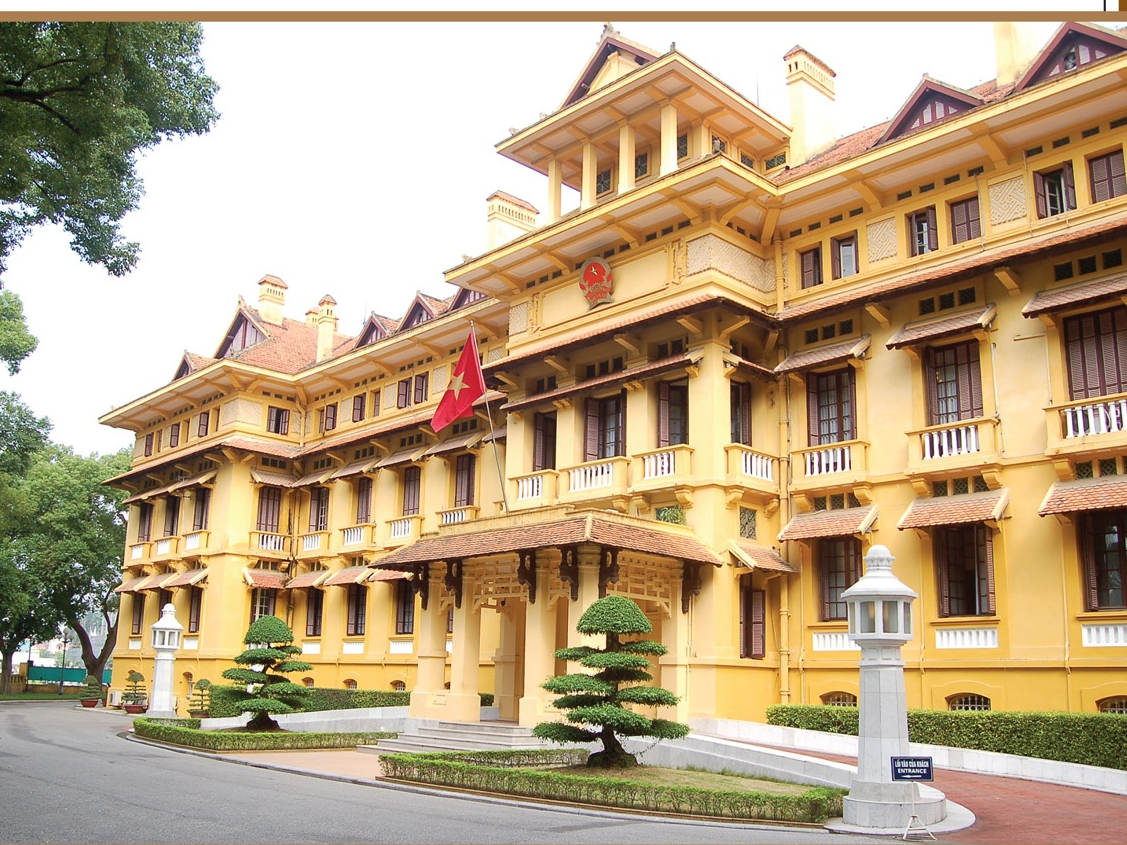 - Đây là nơi làm việc của các cơ quan lãnh đạo cao nhất của đất nước.
Hà Nội là 
trung tâm chính trị
- Các nơi làm việc của các cơ quan cao nhất đó là: Hội trường Ba Đình, Phủ Chủ Tịch, nhà Quốc Hội.
Nhà Quốc Hội
Phủ Chủ Tịch
Trụ sở Bộ Ngoại Giao
Hội trường Ba Đình
- Trường đại học đầu tiên: Văn Miếu Quốc Tử Giám.
Hà Nội là trung tâm 
văn hoá, khoa học
- Nhiều viện nghiên cứu.
- Nhiều trường đại học.
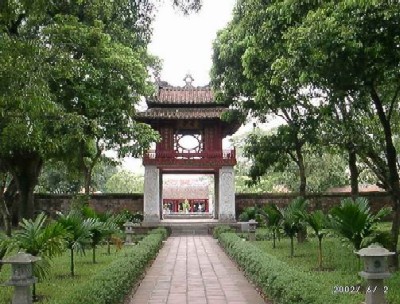 - Bảo tàng, thư viện.
- Nhiều danh lam, thắng cảnh.
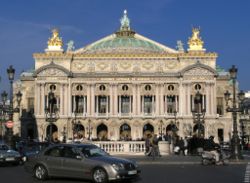 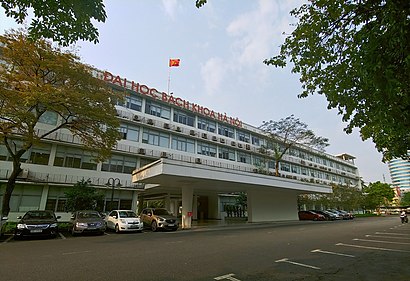 NHÀ HÁT LỚN THÀNH PHỐ
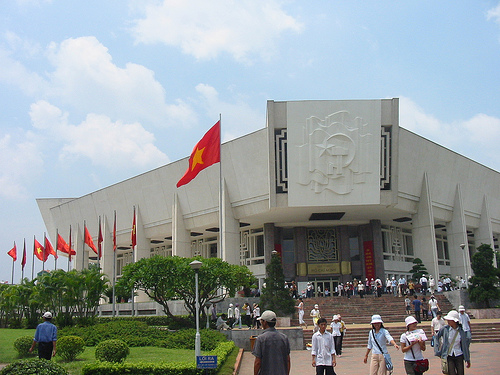 BẢO TÀNG                  HỒ CHÍ MINH
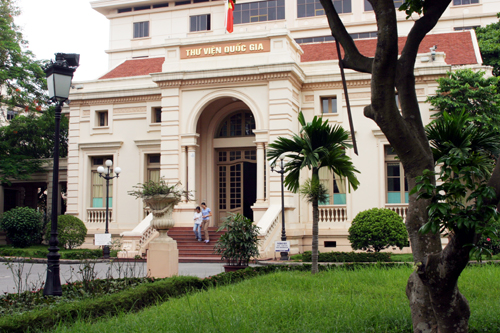 VĂN MIẾU QUỐC TỬ GIÁM
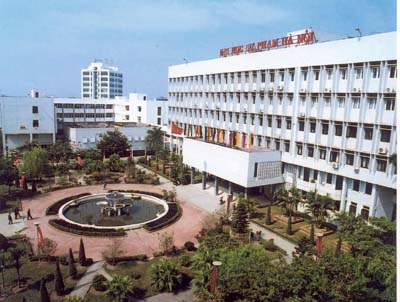 TRƯỜNG ĐẠI HỌC BÁCH KHOA HÀ NỘI
Thư viện quốc gia
TRƯỜNG ĐH SƯ PHẠM HÀ NỘI
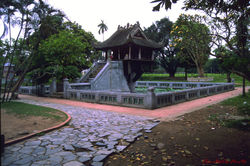 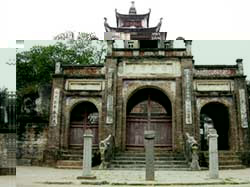 Chùa Một Cột
Thành Cổ Loa
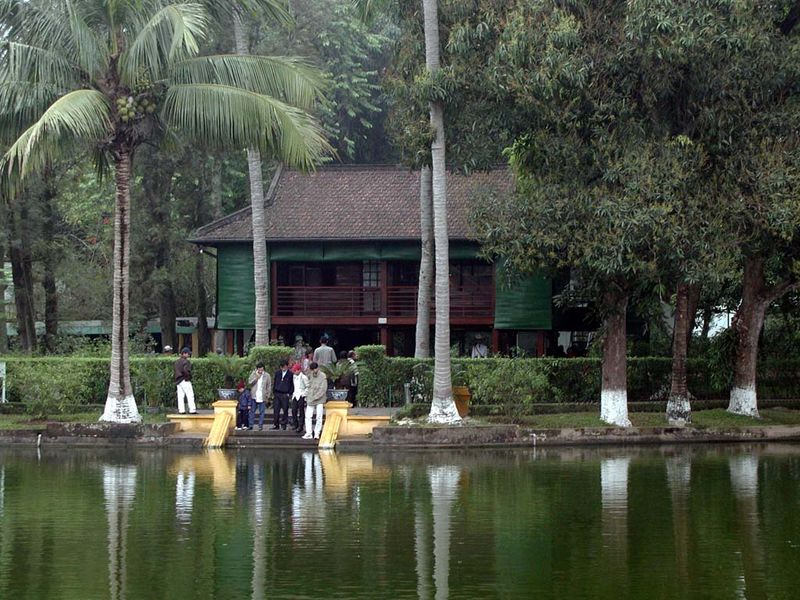 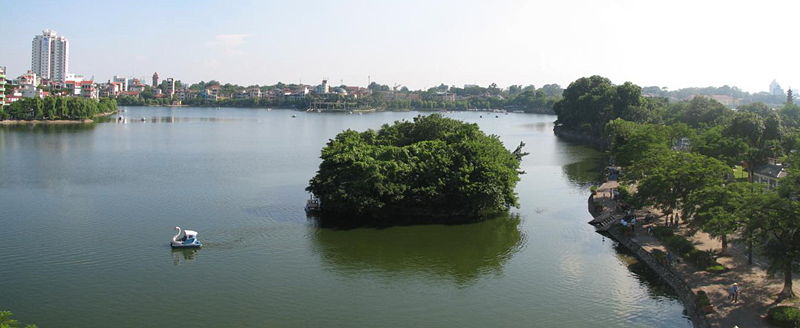 Hồ Trúc Bạch
Nhà sàn Bác Hồ
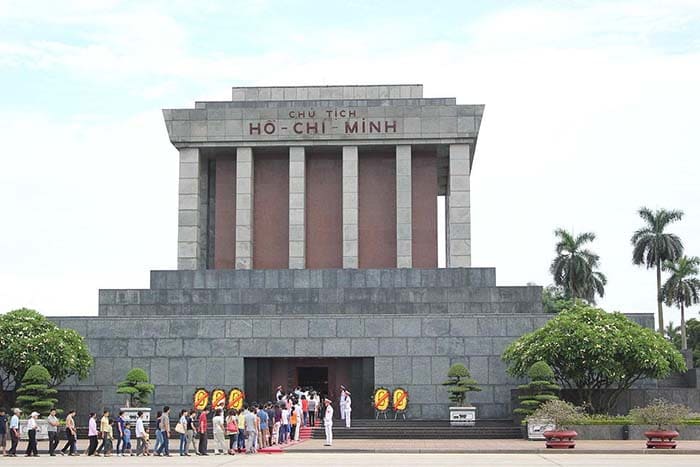 - Nhiều nhà máy: nhà máy lắp ráp ô tô,...
Hà Nội là trung tâm kinh tế
- Trung tâm thương mại.
- Siêu thị, chợ lớn.
- Ngân hàng.
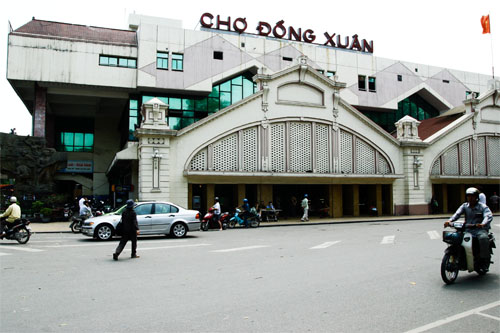 - Bưu điện.
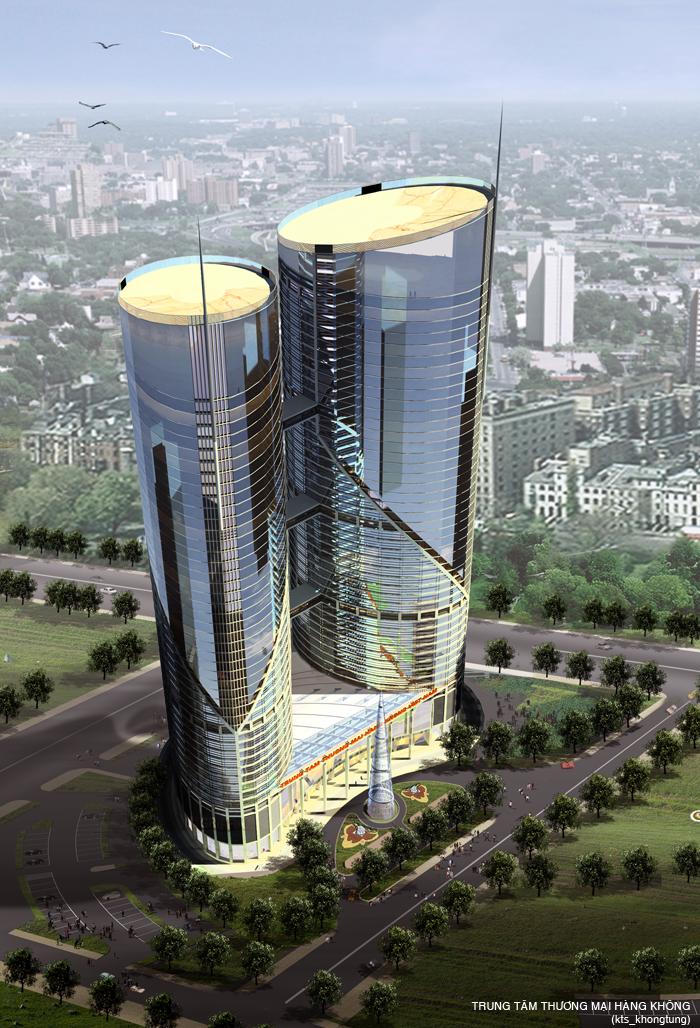 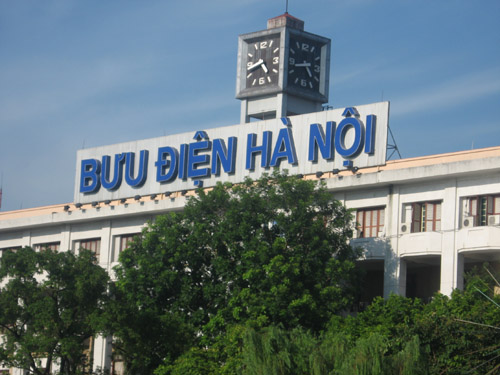 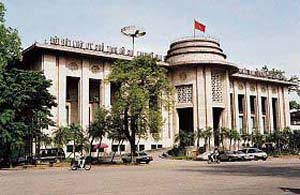 Chợ Đồng Xuân
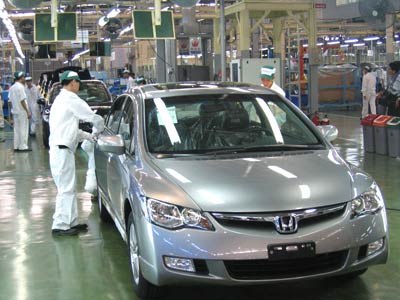 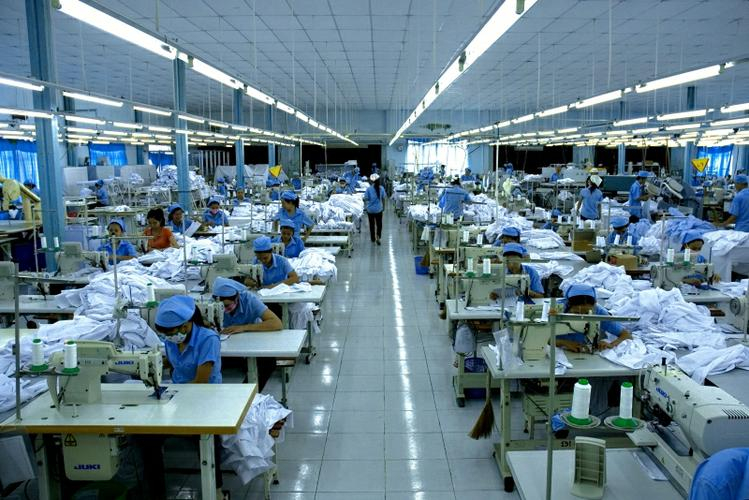 Trung tâm thương mại hàng không
Ngân hàng Nhà nước Việt Nam
Nhà máy lắp ráp ô tô Hà Nội
Xưởng may
TRUNG TÂM
CHÍNH TRỊ
THỦ ĐÔ
HÀ NỘI
TRUNG TÂM VĂN HOÁ KHOA HỌC
TRUNG TÂM KINH TẾ
GHI NHỚ
     Thủ đô Hà Nội nằm ở trung tâm đồng bằng Bắc Bộ, nơi có sông Hồng chảy qua, rất thuận lợi cho việc giao lưu với các địa phương trong nước và thế giới. Các phố cổ nằm ở gần hồ Hoàn Kiếm. Hà Nội đang ngày càng phát triển và hiện đại hơn.
    Thủ đô Hà Nội là trung tâm chính trị của cả nước, trung tâm lớn về kinh tế, văn hóa, khoa học.
Hướng dẫn học ở nhà:
- Em hãy viết một đoạn văn ngắn tả 1 cảnh đẹp của thủ đô Hà Nội.
- Ôn tập các bài đã học để chuẩn bị tiết sau ôn tập kiểm tra cuối học kì.